What is obesity?
Obesity is when one has an excess of body fat. There are no specific guidelines for determining obesity in children. Doctors look at your BMI (Body Mass Index) for age to measure obesity in children.
Statistics of Obesity
60 % of American children are obese

40% of obese children and 70% of obese adolescents become obese adults

At age 6, a obese child has a 50% chance of becoming an obese adult.
What causes obesity?
Obesity can run in families
Lack of exercise
Unconscious eating habits
Lack of self control towards food
 Children with obese family members are more likely to become obese
Factors of Obesity
Obesity is seen more in lower class families
Obesity is seen more in families with non working parents 
Certain genes (GAD2) may contribute to obesity more so than others
Fast food
Larger portion sizes
Diseases and drugs
Energy imbalance:
Weight Gain:Calories Consumed > Calories Used-Weight Loss:Calories Consumed < Calories Used-No Weight Change:Calories Consumed = Calories Used
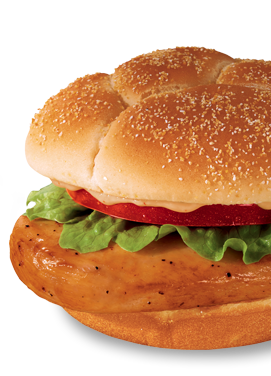 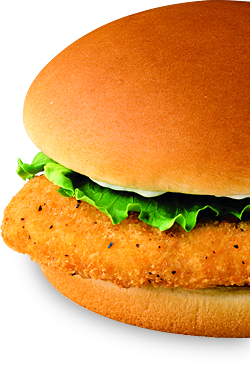 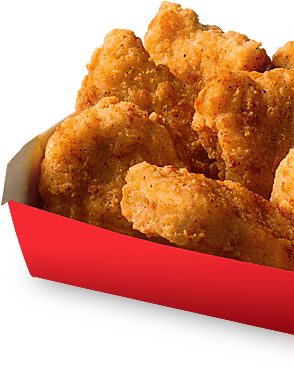 VS.
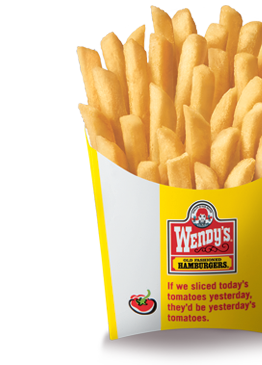 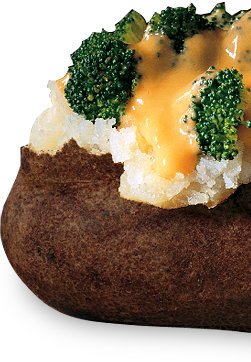 VS.
How to treat obesity in children
Dietary changes
Implementing exercising routines and more daily activity/movement
Counting calories
Talking with counselors or psychiatrists about your feelings concerning body image, health, emotional and physical aspects of being obese
Obesity in the classroom…
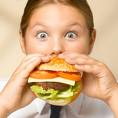 How obesity affects students in the classroom?
If a student could not physically sit comfortably in a desk?

If a student could not perform at his/her maximum potential due to their weight?

If a student asked you to be moved to the back of the classroom in order to avoid interaction with other students?

If a student was being bullied in your classroom as a result of his/her weight?
What would you do?
If all of the seats on the bus were taken, and one student had to sit by themselves because of their weight?

If you saw an overweight child eating lunch out of a vending machine because that’s all he or she could afford?

If an overweight child wasn’t participating in your class and other students accused use of giving this student special privileges by not making them participate?
Ideas to help include all students…
Understand the situation
Better Classroom Design
Pick the groups so that no one is left out
ALLOW NO BULLYING
Encourage confidence
Treat all students 
equally
Bigger Desk
Give up your seat on the bus
BUT WAIT!
THERE’ is HOPE FOR THE FUTURE!
Obesity